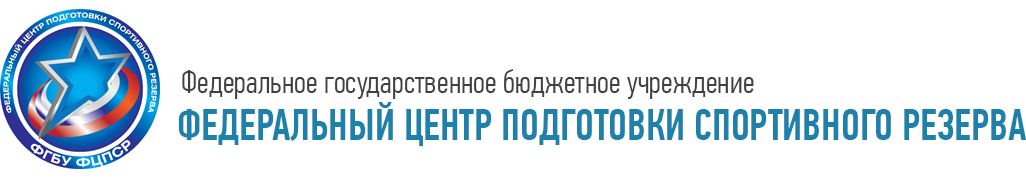 МИНИСТЕРСТВО СПОРТА РОССИЙСКОЙ ФЕДЕРАЦИИ
ВСЕРОССИЙСКАЯ ОТЧЕТНАЯ КОНФЕРЕНЦИЯ ФГБУ «ФЕДЕРАЛЬНЫЙ ЦЕНТР ПОДГОТОВКИ СПОРТИВНОГО РЕЗЕРВА»
«ПОДГОТОВКА СПОРТИВНОГО РЕЗЕРВА В 2017 ГОДУ: КЛЮЧЕВЫЕ ПОКАЗАТЕЛИ ЭФФЕКТИВНОСТИ»

29-30 марта 2018 г.
Проблемы и перспективы развития 
медицинского и медико-биологического обеспечения спортивной подготовки
Лапин А.Ю.
Формирование спортивного резерва 
для спортивных сборных команд Российской Федерации
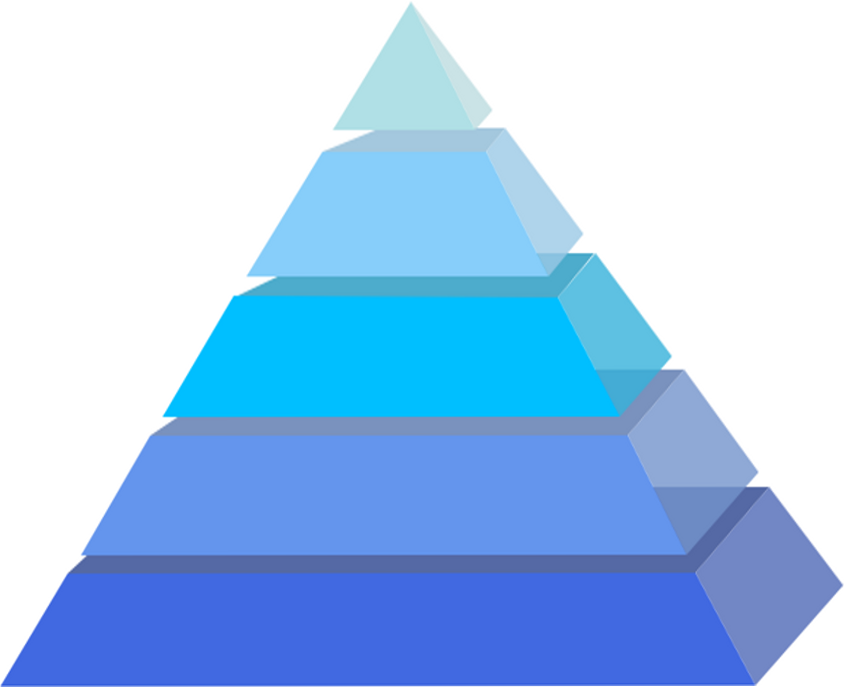 Спортивная сборная команда Российской Федерации
Спортивный резерв
спортивные школы 
спортивные школы олимпийского резерва
центры олимпийской подготовки
региональные центры спортивной подготовки
спортивные интернаты
училища олимпийского резерва
организация высшего образования
Массовый спорт
организация дополнительного образования (ДЮСШ)
ВФСК «Готов к труду и обороне» (ГТО) 
школьные спортивные клубы
культурно-спортивные комплексы
секции
ДДЮКФП
Роль комплексного контроля в системе подготовки спортивного резерва
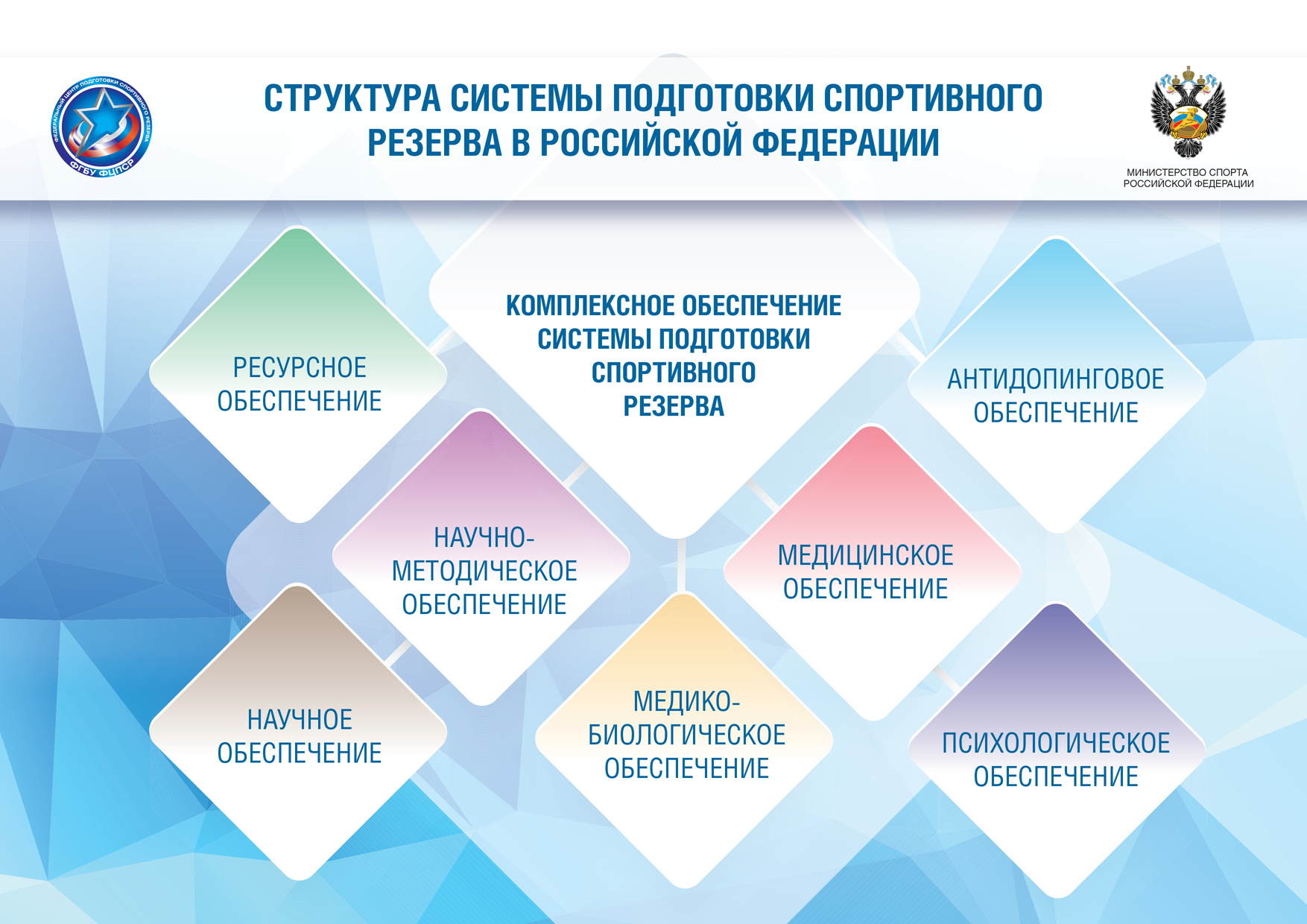 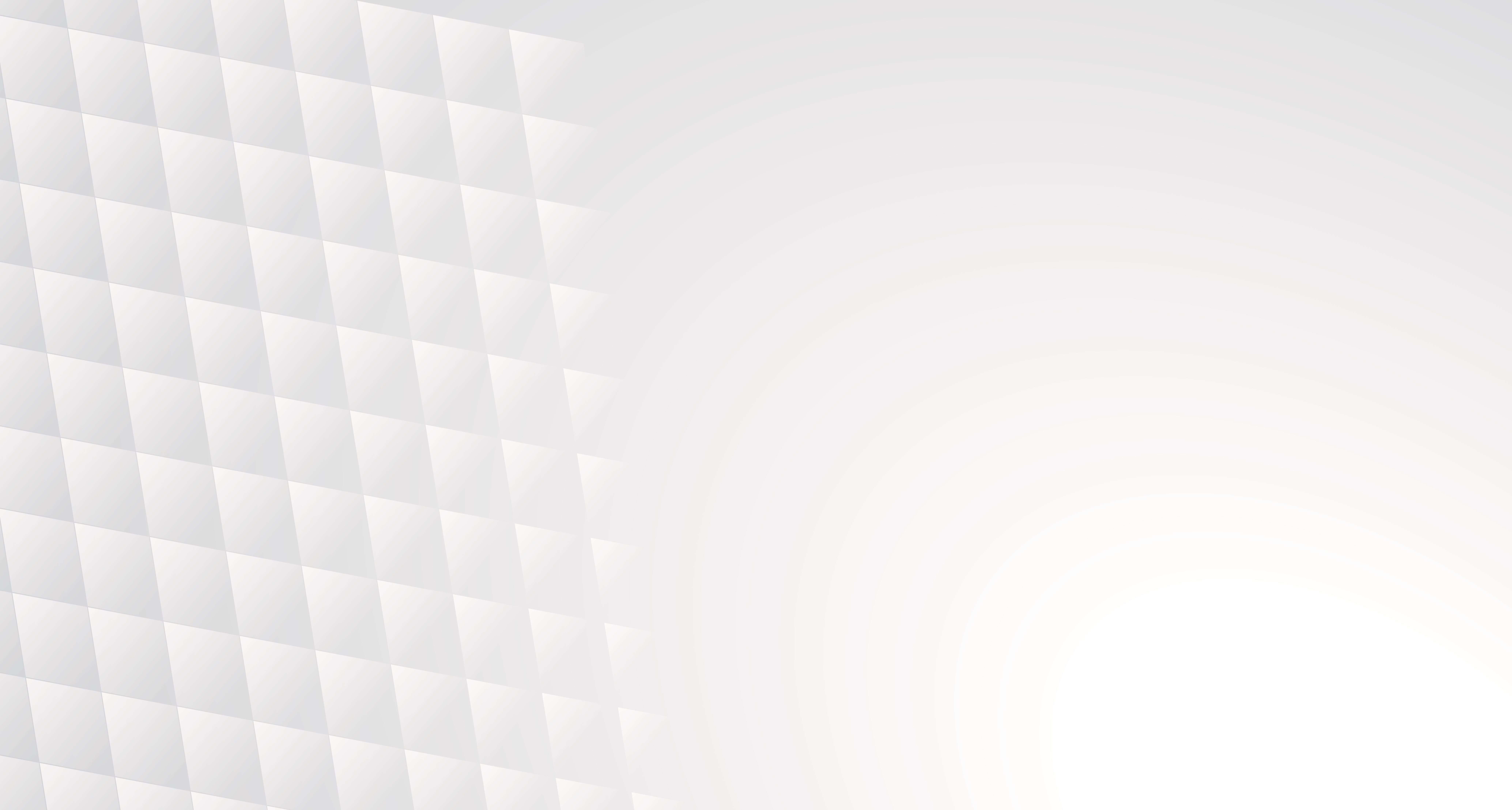 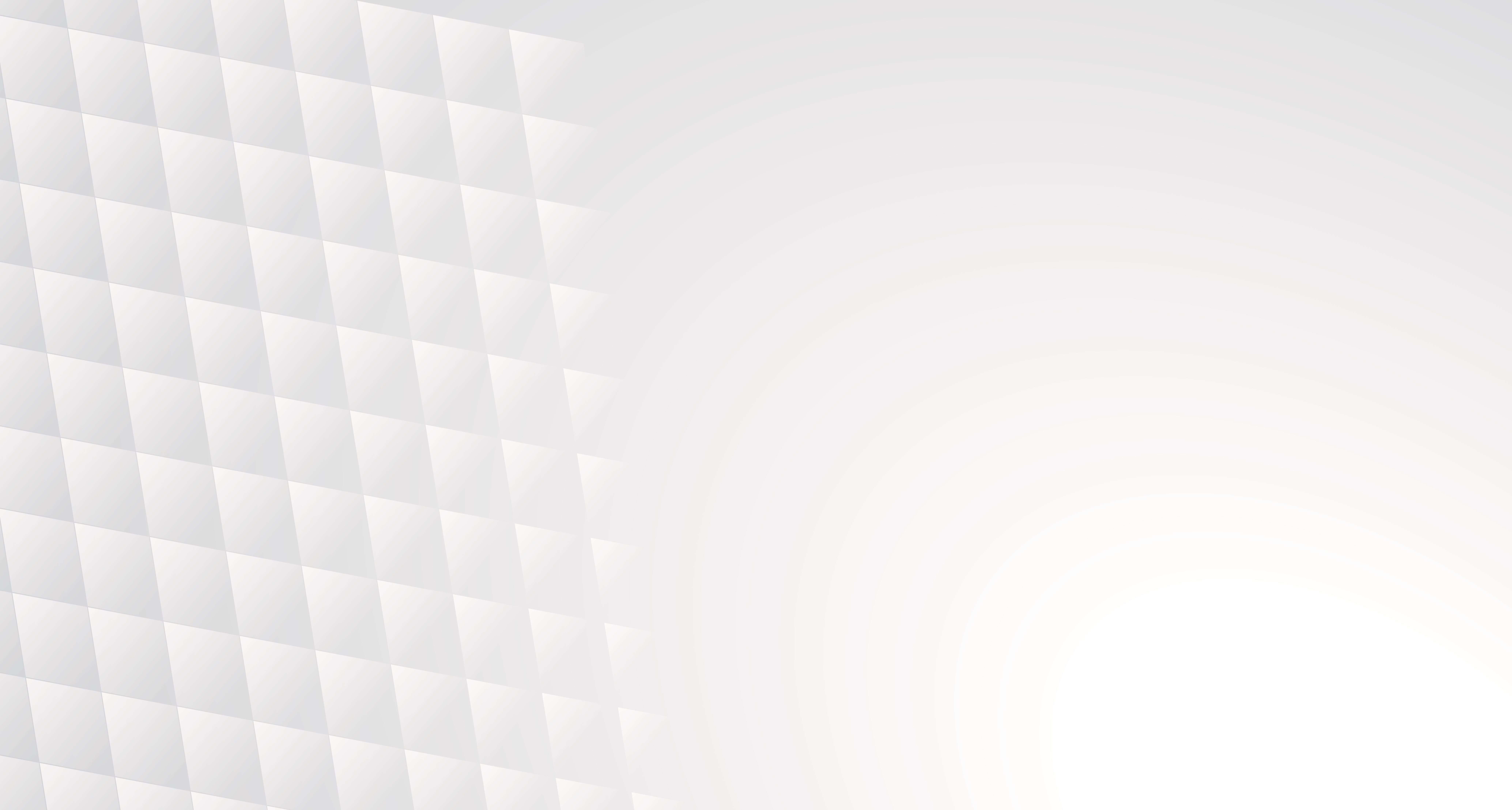 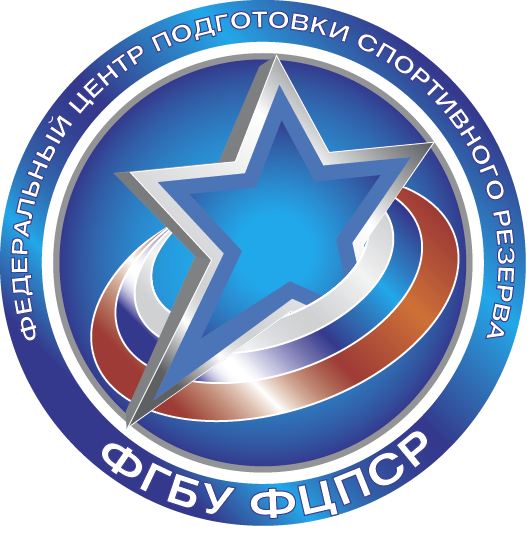 Численность занимающихся в системе подготовки спортивного 
резерва по этапам спортивной подготовки
Федеральный стандарт спортивной подготовки по видам спорта
18 000
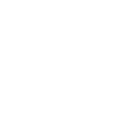 Этап высшего спортивного мастерства
55 000
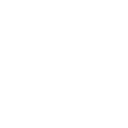 Этап совершенствования спортивного мастерства
950 000
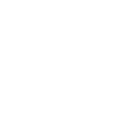 Тренировочный этап
1 500 000
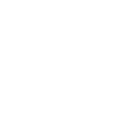 Этап начальной подготовки
750 000
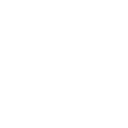 Спортивно-оздоровительный этап
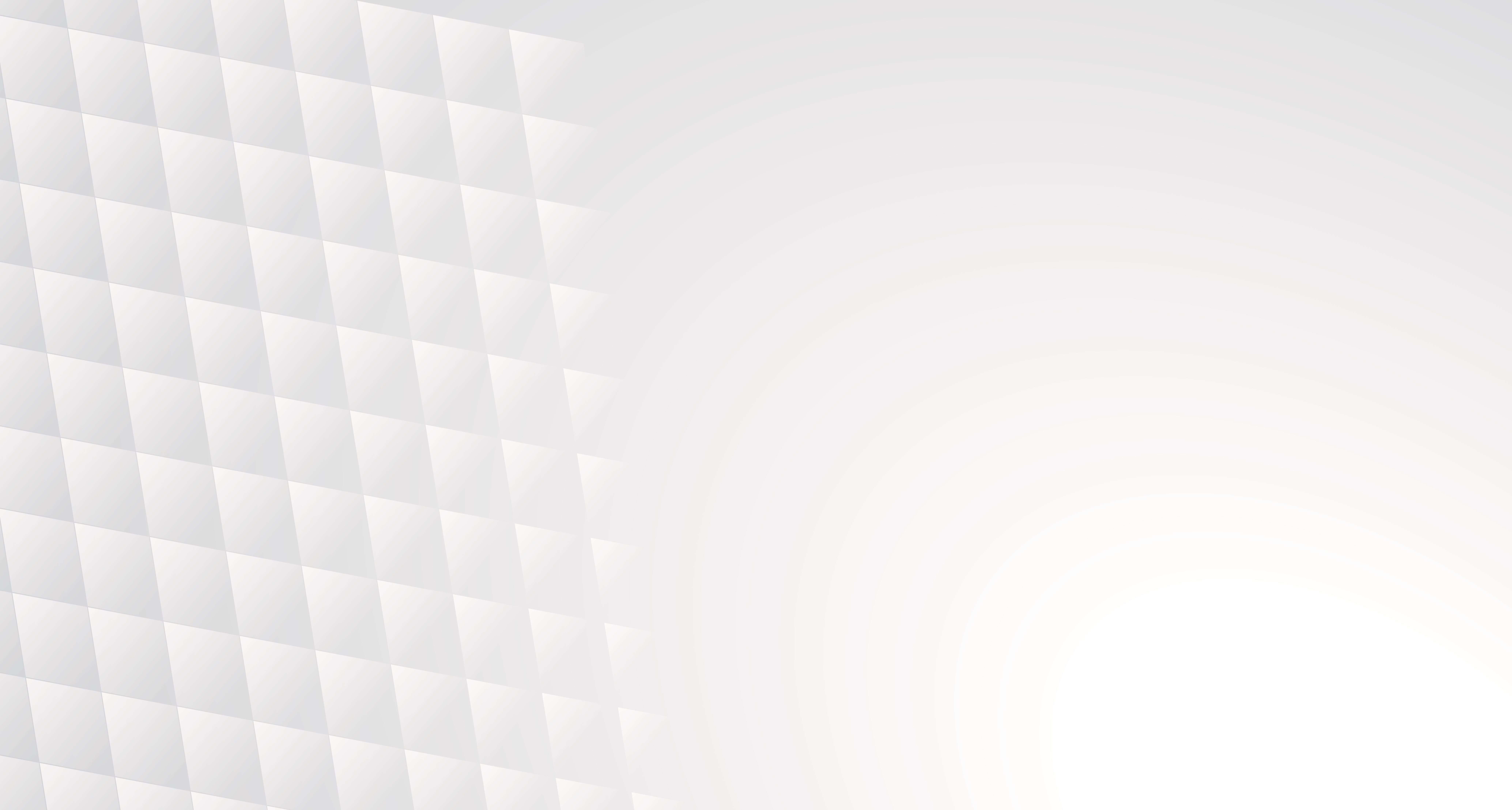 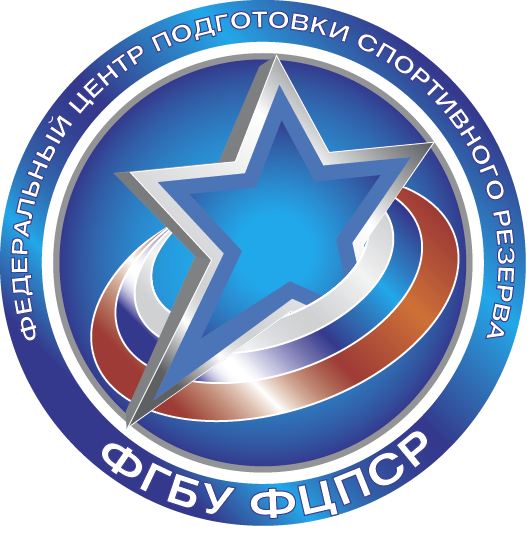 Организация проведения научно-методического, 
медико-биологического и медицинского обеспечения 
спортивной подготовки
Минздрав России
ФМБА
Минспорт России
Регионы РФ
Врачебно-физкультурная служба
Сборные спортивные команды РФ
Сборные спортивные команды РФ
Углубленное медицинское обследование
Медицинское и медико-биологическое обеспечение
Научно-методическое обеспечение
Приказ Минспорта России № 525 от
27.05.2010г.
Приказ Минздрава России №134Н от
1.03.2016г.
Приказ Минздрава России №3Н от 14.01.2013г.
Приказ Минспорта России № 197 от
15.03.2011г.
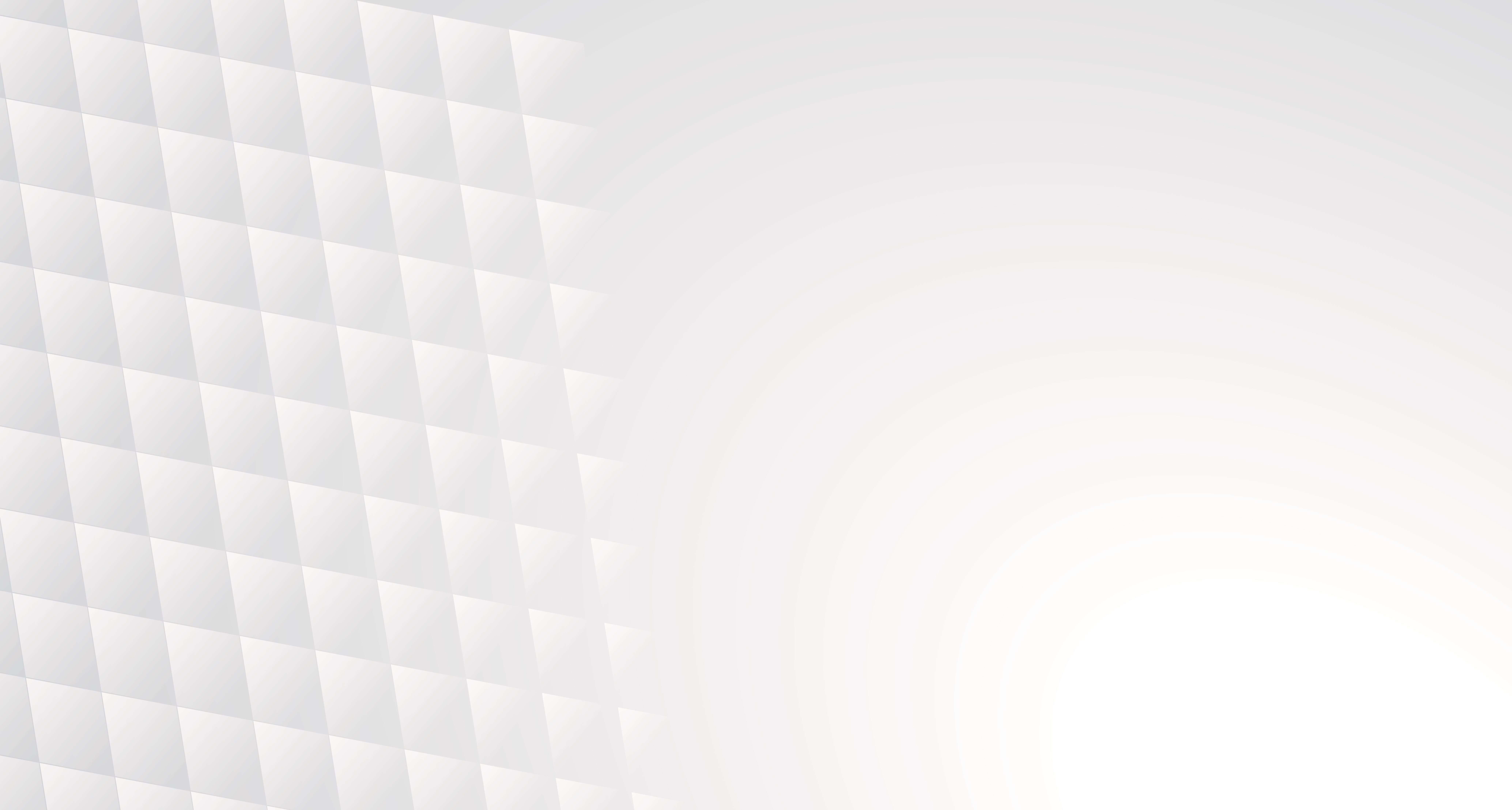 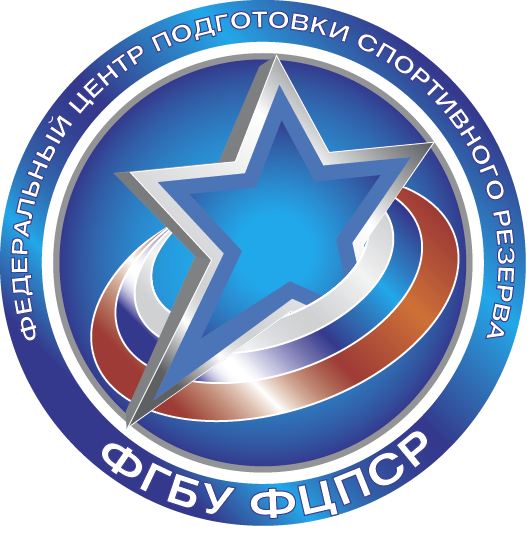 Предпосылки для внедрения программ комплексного контроля 
спортивной подготовки
Необходимость реализации Приказа Минспорта России от 30.10.2015 №999 «Требования к обеспечению подготовки спортивного резерва для спортивных сборных команд РФ»
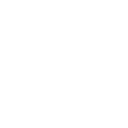 Поручение Президента Российской Федерации от 11.05.2016
Разработать и утвердить Концепцию подготовки спортивного резерва в Российской федерации до 2025 года и план мероприятий по её реализации
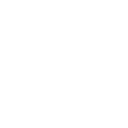 Приказ Минздрава России от 01.03.2016 №134н
Утвердить порядок медицинского обеспечения лиц, проходящих спортивную подготовку, включающий систематический медицинский контроль, с учетом вида спорта, этапа спортивной подготовки и обеспечить его исполнение всеми организациями, осуществляющими спортивную подготовку
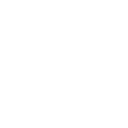 Поручения Президента Российской Федерации от 11.06.2017 
по итогам заседания Совета при Президенте Российской Федерации по развитию культуры и спорта 23 мая 2017 г.
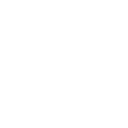 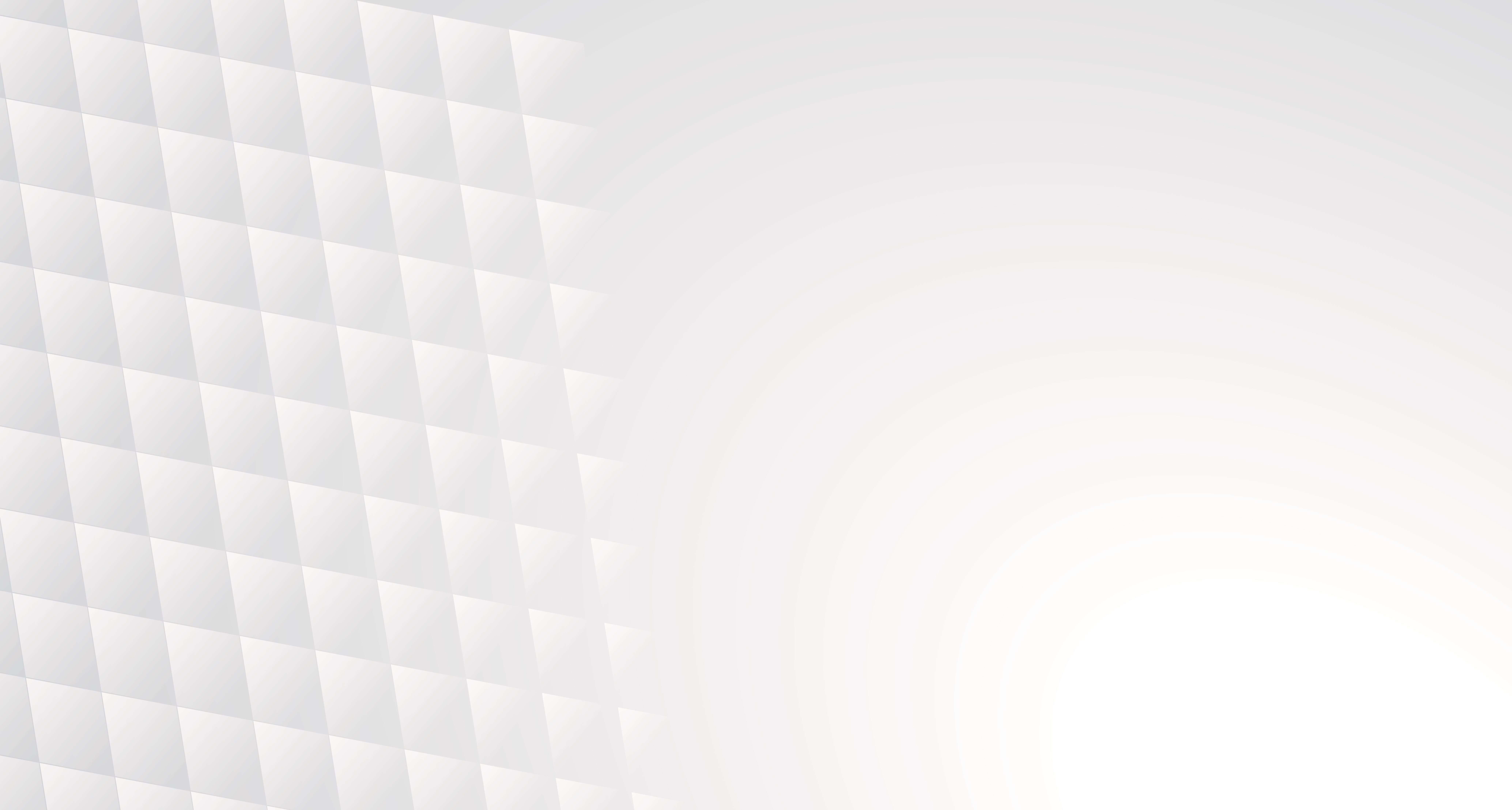 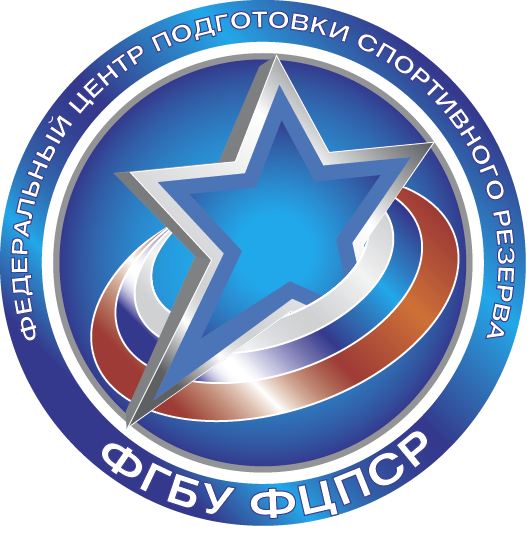 Основные   задачи   научно-методического,  медицинского  и
медико-биологического обеспечения спортивной подготовки
Обеспечение эффективности тренировочного
процесса и соревновательной деятельности
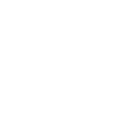 Сохранение и укрепление здоровья спортсменов
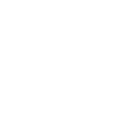 Комплексный контроль за физической и функциональной подготовленностью спортсменов
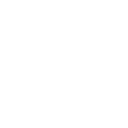 Возможность проведения спортивного отбора на всех этапах спортивной подготовки
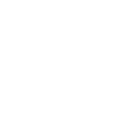 Поддержание профессионального долголетия спортсменов
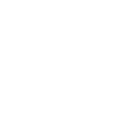 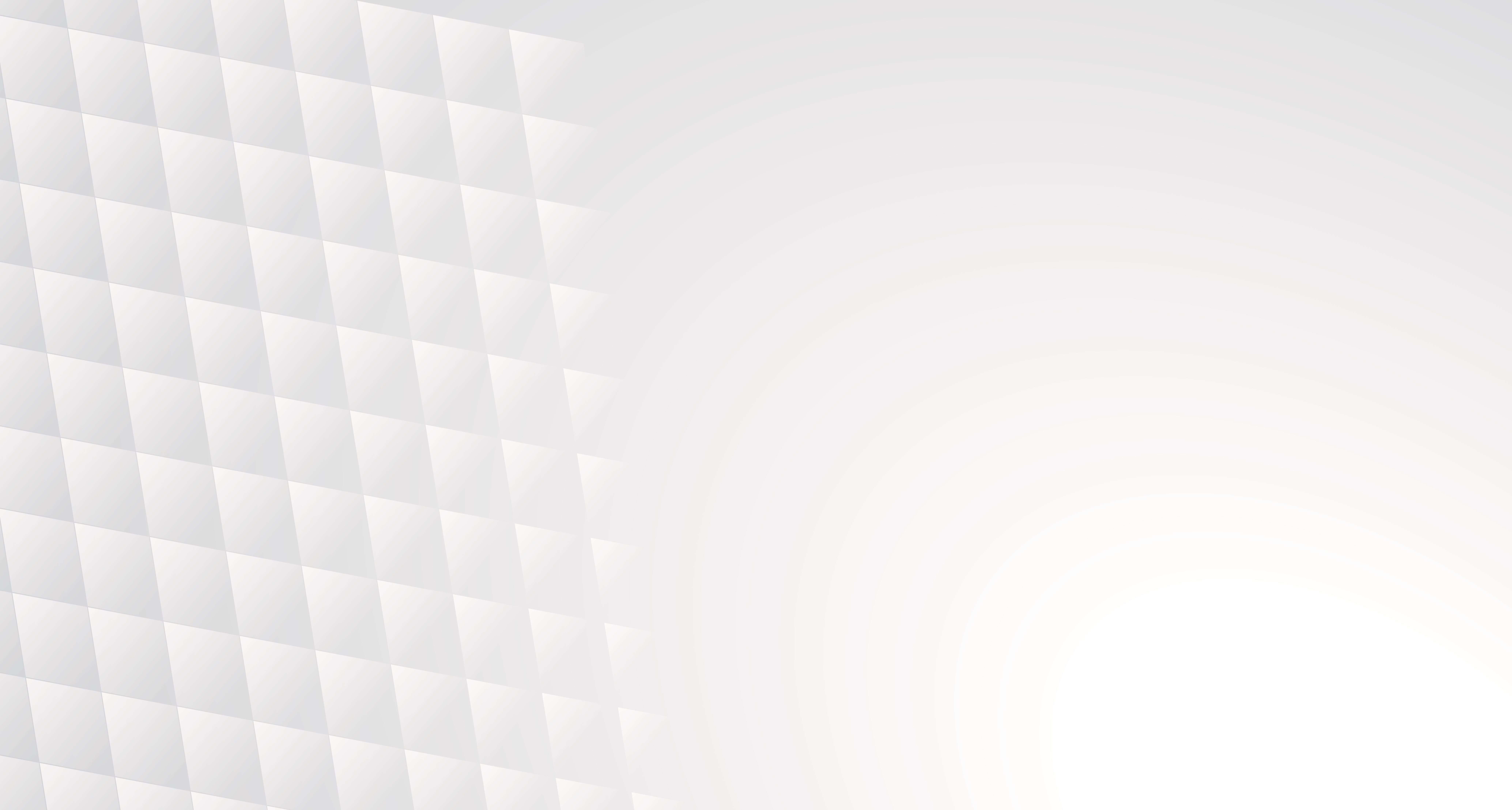 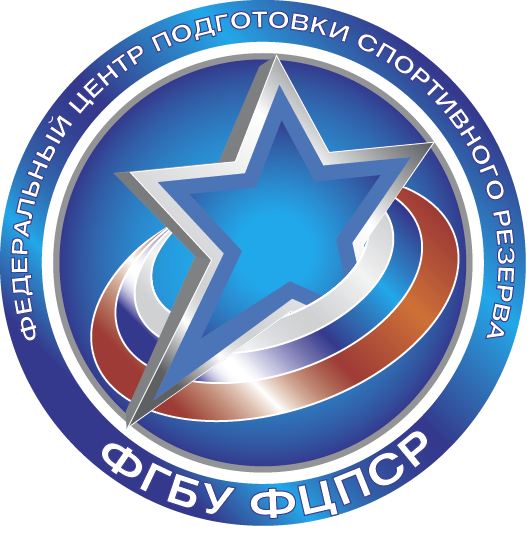 Организационная  модель  
медицинского  обеспечения спортивной  подготовки
Центры спортивной подготовки
ОРГАНИЗАЦИИ СПОРТИВНОЙ ПОДГОТОВКИ
 (СШ, СШОР)
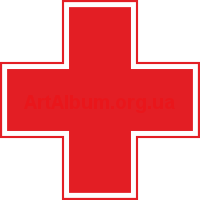 АМБУЛАТОРНО-ПОЛИКЛИНИЧЕСКИЕ УЧРЕЖДЕНИЯ
УМО - IV, V этапы СП
Региональные лечебно-профилактические учреждения
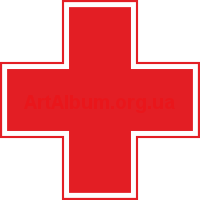 УМО - I и II этапы СП
УМО - III этап СП
Врачебно-физкультурный диспансер
УМО - III этап СП
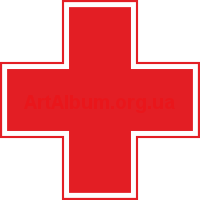 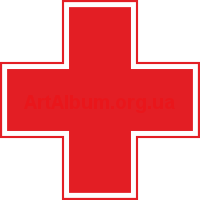 УМО - I и II этапы СП
Восстановление и реабилитация 
спортсменов
УМО - I и II этапы СП
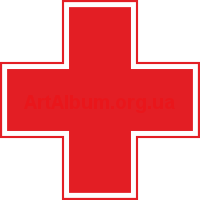 УМО - III этап СП
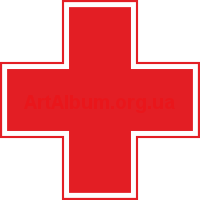 УМО - III этап СП
УМО – III, IV, V этапы СП
УМО - I и II этапы СП
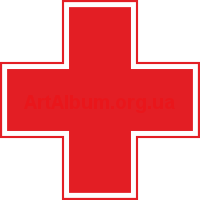 Училища 
олимпийского
резерва
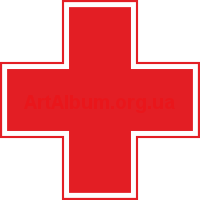 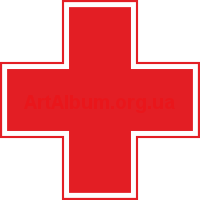 - КАБИНЕТЫ  ВРАЧА  СПОРТИВНОЙ  МЕДИЦИНЫ
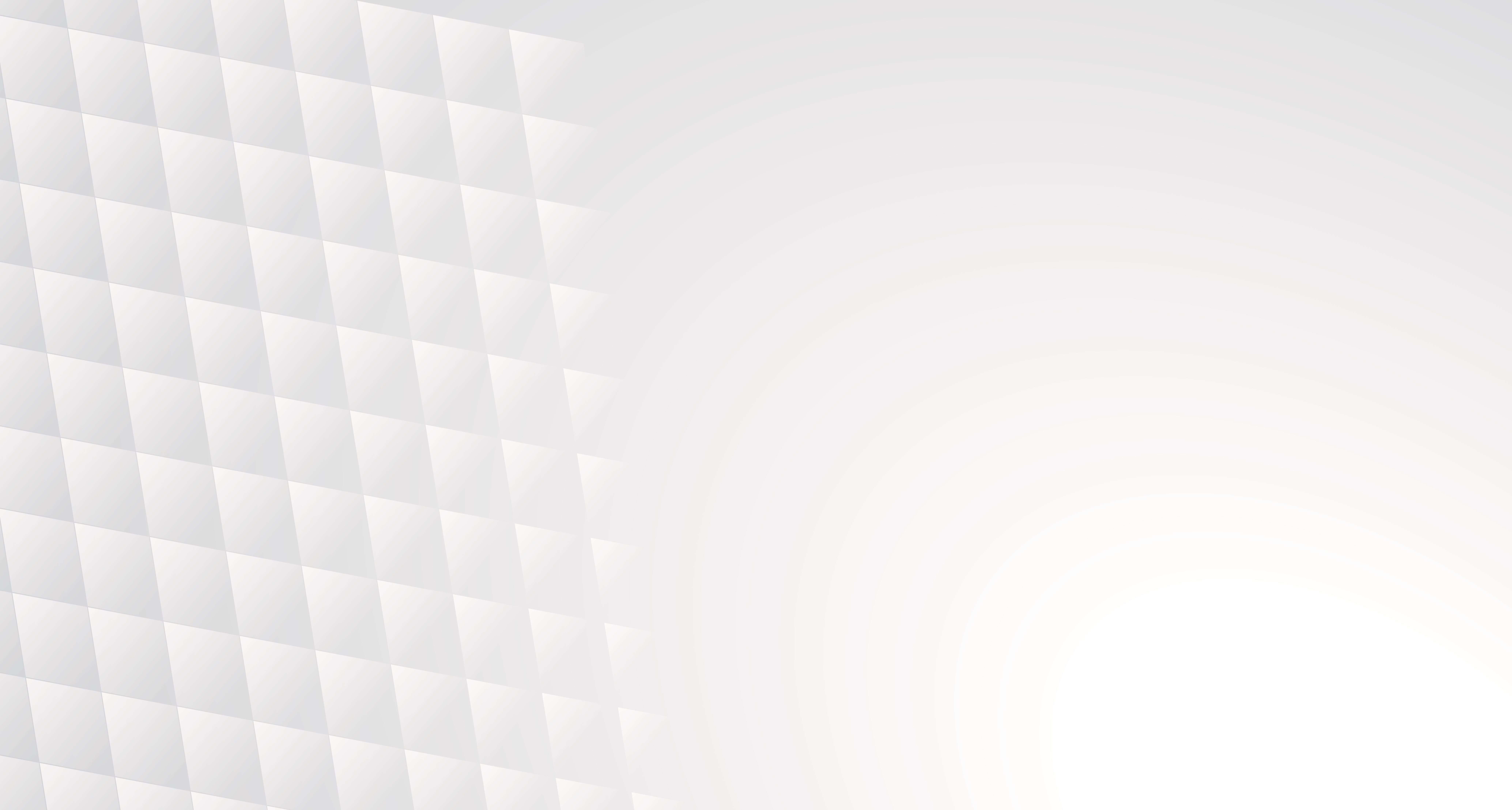 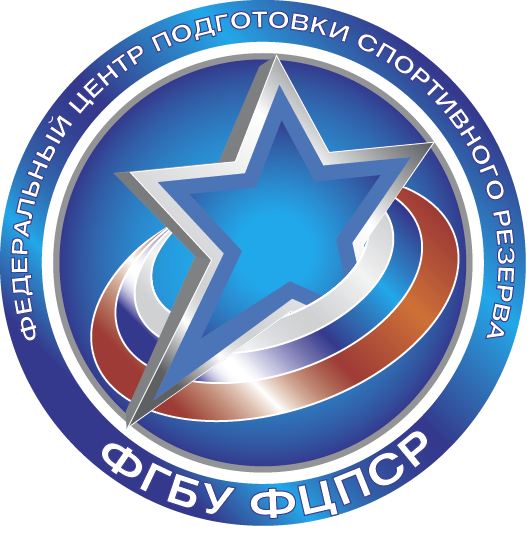 Организационная  модель 
медико-биологического обеспечения спортивной  подготовки
МИНСПОРТ
Организация спортивной подготовки (УОР)
МИНЗДРАВ
УОР
Спортивный физиолог
Спортивный психолог
Врач по спортивной медицине
Центр 
спортивной подготовки
Врачебно-физкультурный диспансер
Отдел НМО
УМО спортсменам 
III-V этапов
ТО, ЭКО, ОСД
Кабинет врача спортивной медицины
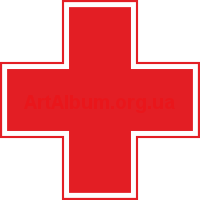 Кабинет комплексного мониторинга
спорт. питание
фармакология
Реабилитация
восстановление
Лечение заболеваний
Медико-восстановительный центр
Многопрофильный медицинский 
центр
Центр тестирования спортсменов
Региональный реабилитационный центр
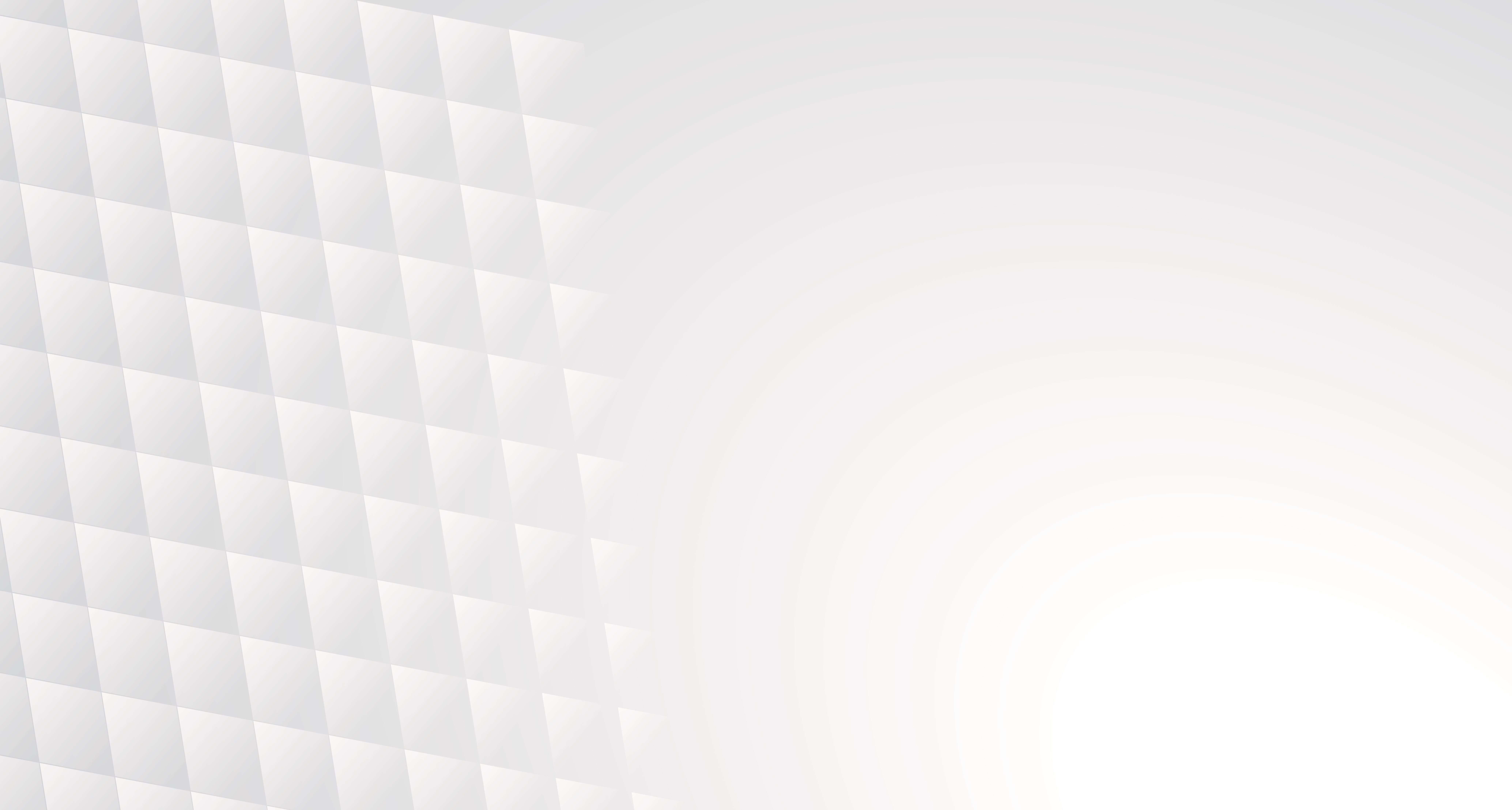 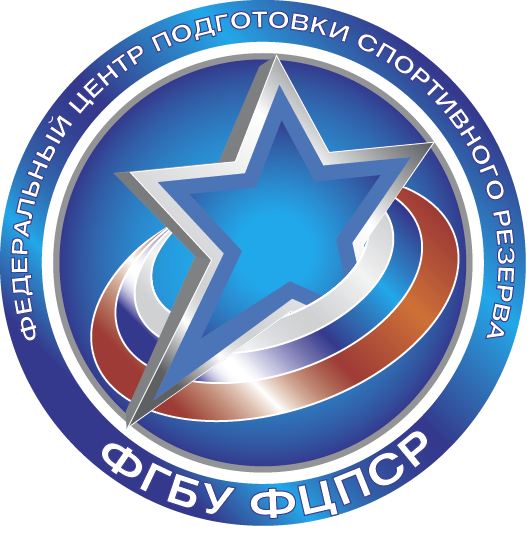 Создание инфраструктуры организации и проведение 
научно-методического, медицинского и медико-биологического
обеспечения подготовки спортивного резерва
Создание отделов научно-методического, 
медицинского и медико-биологического обеспечения в:
Центрах спортивной подготовки региона
Спортивных школах и школах олимпийского резерва
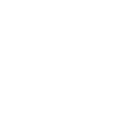 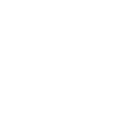 Центрах олимпийской подготовки региона
Детско-юношеских спортивных школах
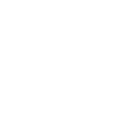 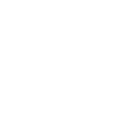 Училищах олимпийского резерва
Специализированных детско-юношеских спортивных школах олимпийского резерва
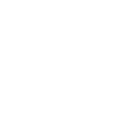 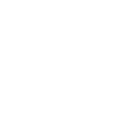 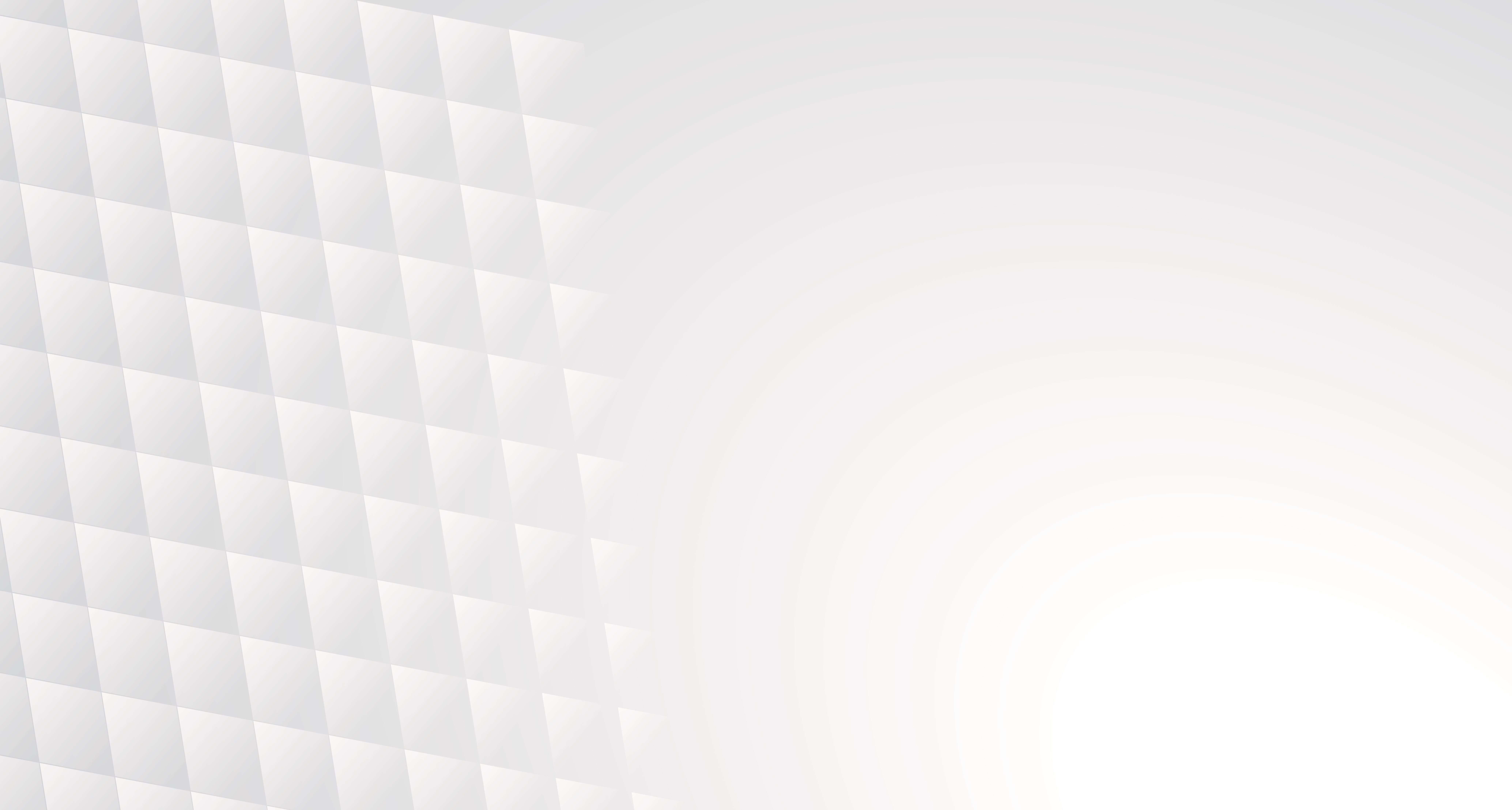 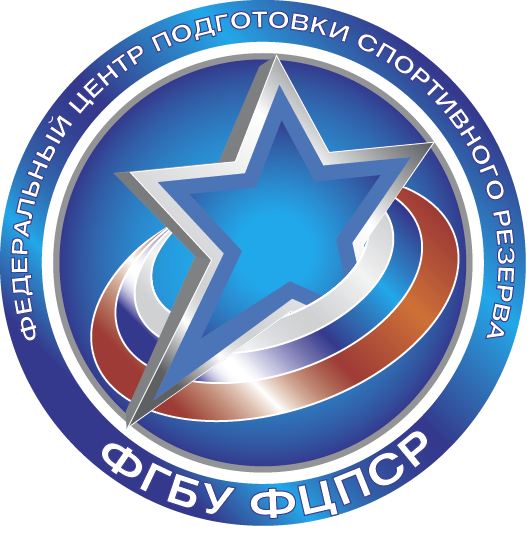 Федеральная экспериментальная площадка
Проблемы требующие решения:
1
Отсутствие в Ленинградской области врачебно-физкультурной службы
Дефицит специалистов, обеспечивающих научно-методическое, медико-биологическое и медицинское сопровождение подготовки спортивного резерва
2
3
Отсутствие программы развития спортивной медицины субъекта
Не соответствие уровня внедрения программ научно-методического и медико-биологического обеспечения требуемым результатам
4
5
Низкое качество медицинского обеспечения подготовки спортивного резерва
Отсутствие адекватного финансирования для реализации программ научно-методического, медико-биологического и медицинского обеспечения спортивной подготовки
6
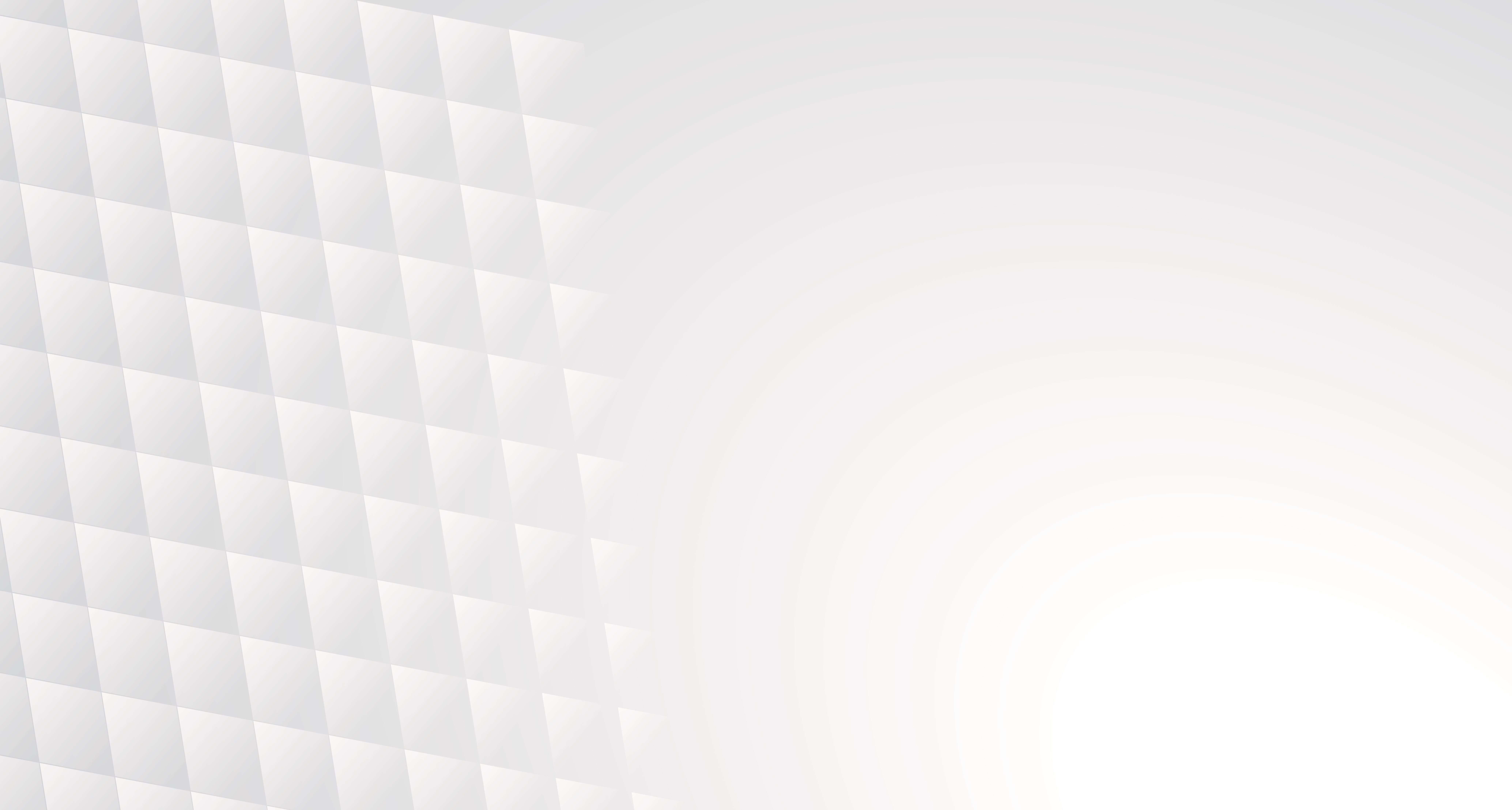 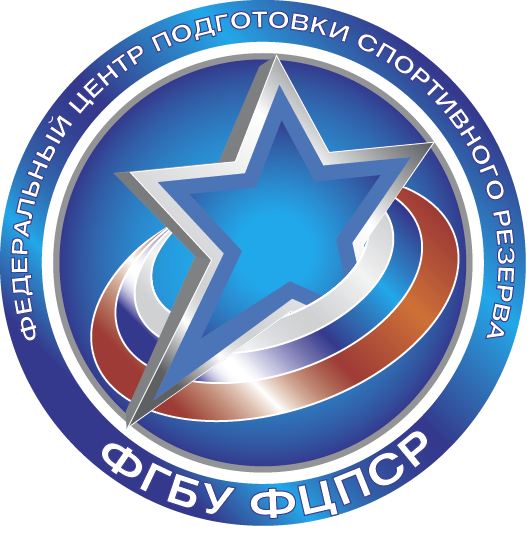 Участники федеральной экспериментальной площадки
Комитет по физической культуре и спорту Ленинградской области
Комитет по здравоохранению Ленинградской области
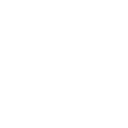 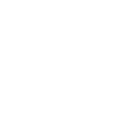 Санкт-Петербургский государственный педиатрический медицинский университет Минздрава России
Федеральный центр подготовки спортивного резерва
Минспорта России
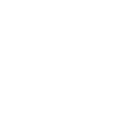 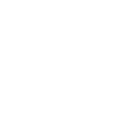 Российская ассоциация спортивной медицины и реабилитации больных и инвалидов «РАСМИРБИ»
Федеральный научный центр физической культуры и спорта Минспорта России
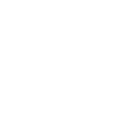 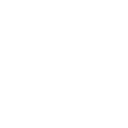 ВЫВОД:
в соответствии с приказом №999 Министерства  спорта РФ научно-методическое, медицинское и медико-биологическое обеспечение подготовки спортивного резерва проводится на всех этапах и во всех организациях спортивной подготовки, которые должны стать заказчиками этих услуг, в том числе для учреждений и подразделений спортивной медицины.
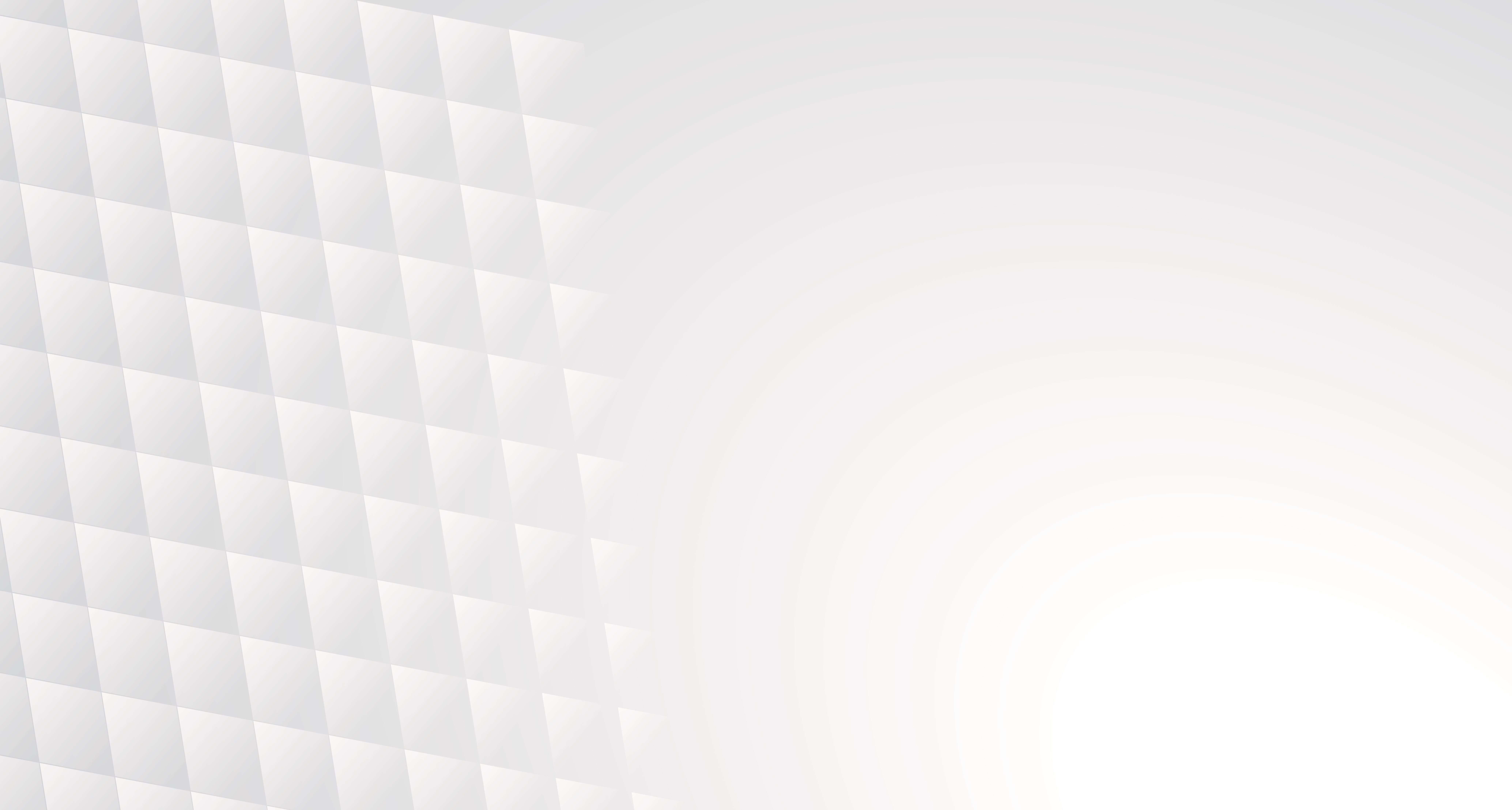 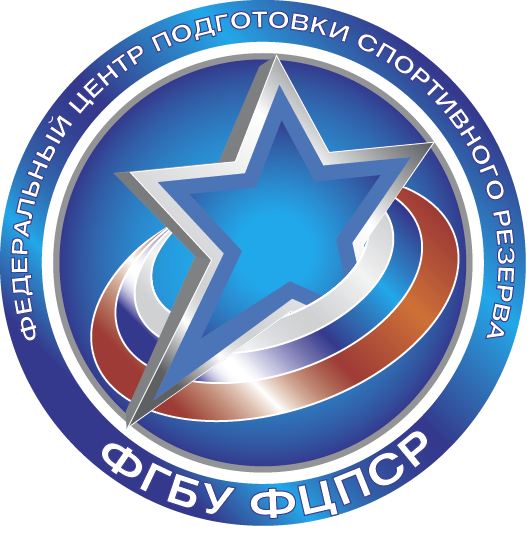 Региональная модель организации 
научно-методического обеспечения 
подготовки спортивного резерва
Проведение тренировочного и соревновательного процесса
Научно-методическое обеспечение
Медицинское обеспечение
Спортивная подготовка резерва
Научно-методическое обеспечение
Медико-биологическое обеспечение